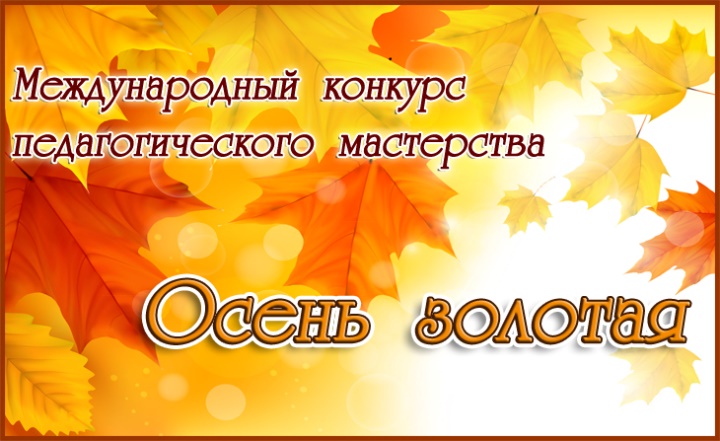 Международный конкурс педагогического мастерства «Осень золотая»
Разработка урока по живописи 
«Кленовые листья»
Девяткова Елена Сергеевна
Преподаватель
МАУ ДО «Детская школа искусств» город Чернушка Пермский край
2016 год
Цель : Познакомить детей с тремя основными свойствами цвета «Цветовой тон», «Насыщенность», «Светлота».
Задачи: Научить составлять сложные цвета, воспитать чувство прекрасного при наблюдении за осенней природой, развить наблюдательность.
Посмотрите какая красивая осень, сколько в ней красок, цвета и света. Художники всего мира пытаются её изобразить! А вы хотите научиться? Тогда нам нужно начать с самого малого.  Начать знакомиться с характеристикой цвета. Тремя основными свойствами цвета.
Характеристика цвета. Три основных свойства цвета
Выполнение рисунка кленового листа
1 Выбираем цветовой фон.
Например: Красный.
Светлота. Рассмотрим растяжку от светлого к тёмно красному.
Светлота. Выполним растяжку от светлого к тёмно красному на кленовом листе.
Насыщенность. Рассмотрим растяжку от насыщенного до приглушённой вариации красного.
Насыщенность. Выполним растяжку от насыщенного до приглушённой вариации красного
Попробуйте выполнить растяжку от насыщенного до приглушённой вариации жёлтого
Попробуйте выполнить растяжку от светлого к тёмно зелёному на кленовом листе.
http://www.znannya.org/images/elearning-tools/624.jpg
http://img1.liveinternet.ru/images/attach/c/8/104/917/104917563_4979214_QUqKhFlToM8.jpg
http://previews.123rf.com/images/nete/nete1109/nete110900016/10487019-Red-green-and-orange-maple-leaves-Vector-illustration--Stock-Vector.jpg
http://diycraft.ru/wp-content/uploads/2014/12/listhgf9.jpg
http://4.bp.blogspot.com/-Ujn6HwltHbg/UUQRECHuPfI/AAAAAAAAAX8/0nTEiNAwkxQ/s1600/jcyLTllNz.jpg
http://bridetobride.ru/sites/default/files/field/image/krasnye-platya-dlya-podruzhek-nevesty-ottenki_0.jpg 
https://fs00.infourok.ru/images/doc/60/74257/hello_html_m111c4307.jpg
http://s1.1zoom.ru/big3/895/Autumn_Forests_Roads_469226.jpg